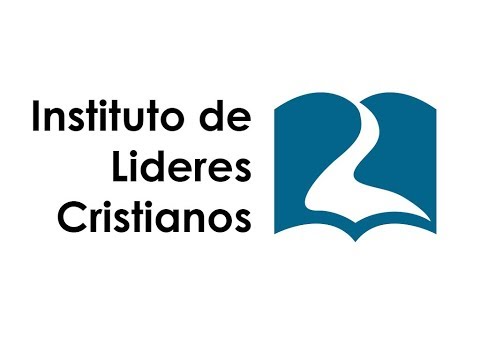 Educación Cristiana
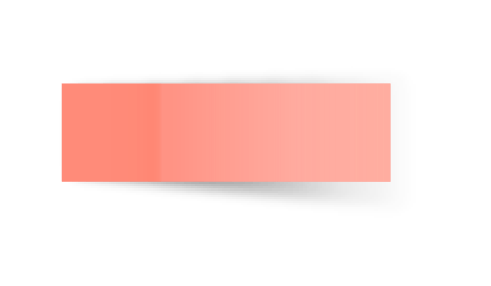 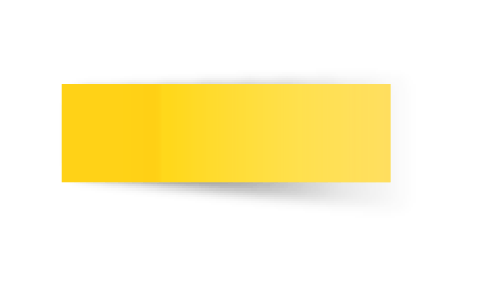 David Leví Orta Álvarez
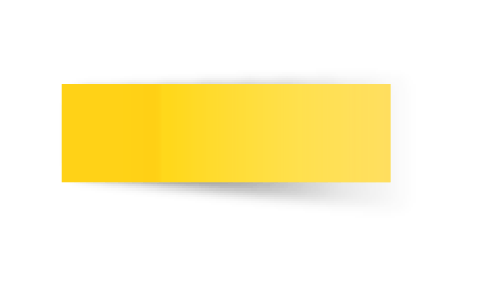 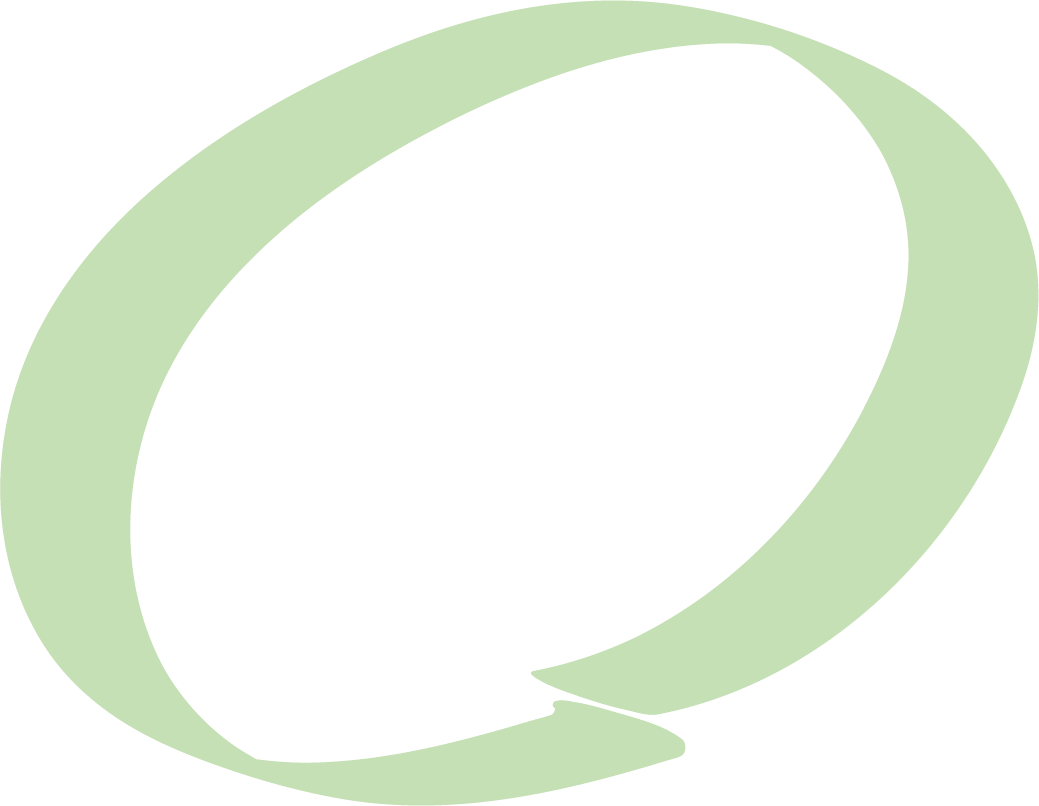 06
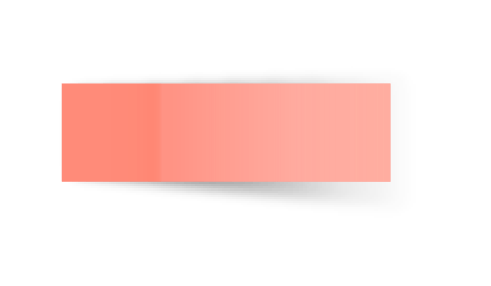 El docente
El docente
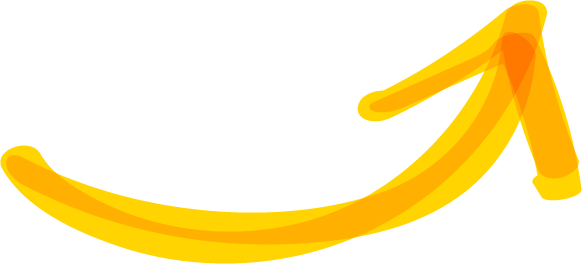 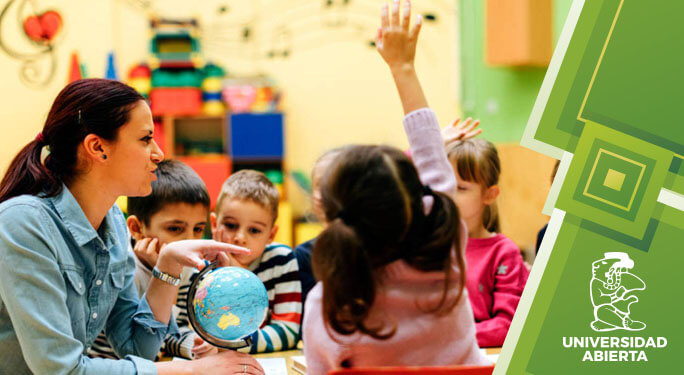 El interés por una materia

Compromiso

En parte, responsable del nivel de aprendizaje

La atención a los estudiantes
La relación docente-estudiante
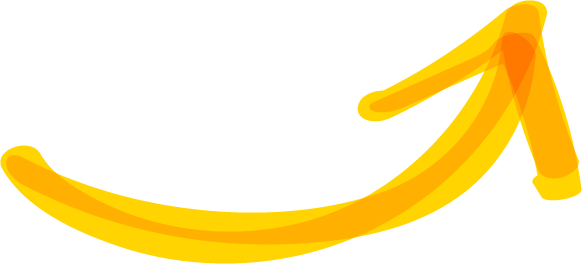 Un requisito básico y primordial – influencia

Rogers (1971) distingue tres posiciones básicas para poder hablar de una buena relación: 
La amabilidad y el respeto
La empatía 
La autenticidad
La relación docente-estudiante
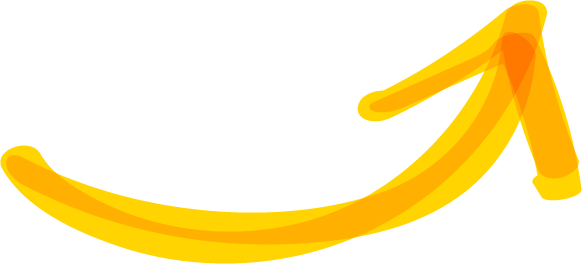 Hermans (1975) - comportamiento del docente es evaluado
• claridad
• información sobre el trabajo
• amabilidad
• exigencia
• oportunidad para demostrar sus capacidades
• autonomía en la tarea
• perspectivas de futuro
• expectativas del docente
• el docente como modelo
• la confirmación
El diálogo
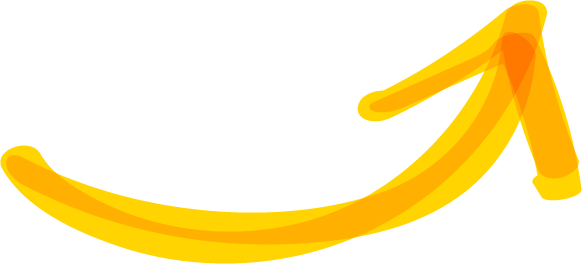 La conversación a solas 
Una conversación abierta y honesta
Clima afectivo
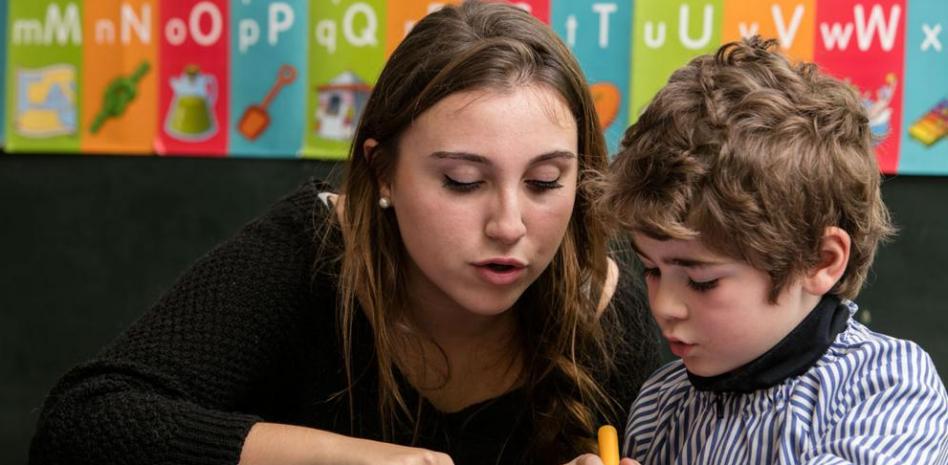 El docente como modelo
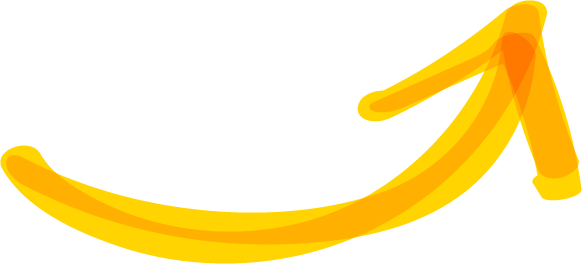 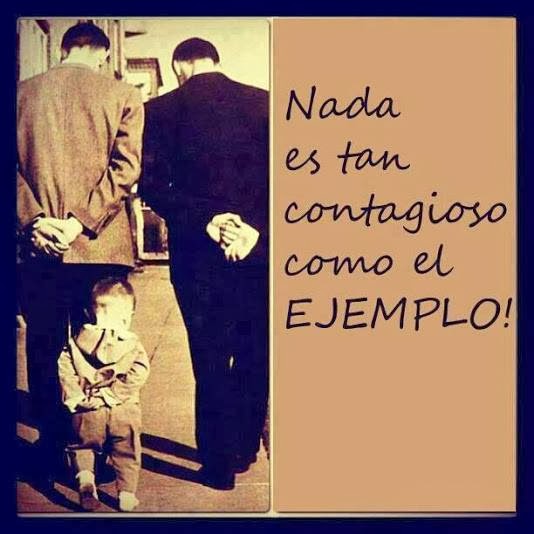 • Mostrar con el ejemplo 
• La habilidad y la competencia
• Un comportamiento opuesto al que se tiene que debilitar en el estudiante
Afianzar una conducta
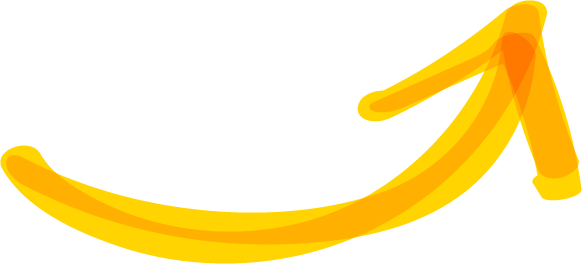 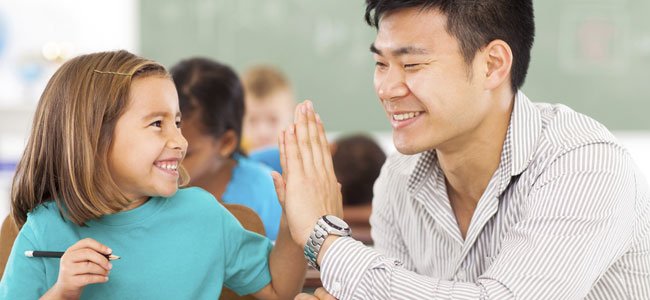 El reforzamiento de un comportamiento

Observar primero qué es lo que los estudiantes hacen bien
Estructura
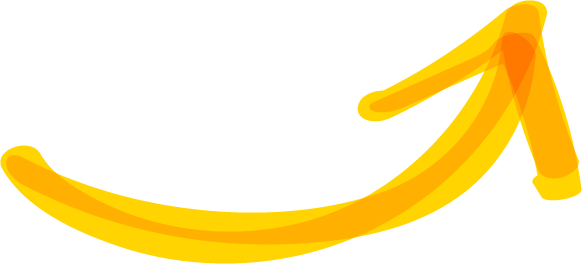 La claridad de ideas y el grado de organización
Estructura
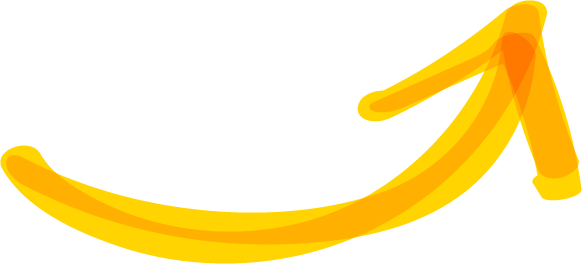 La claridad de ideas y el grado de organización
Retroalimentación
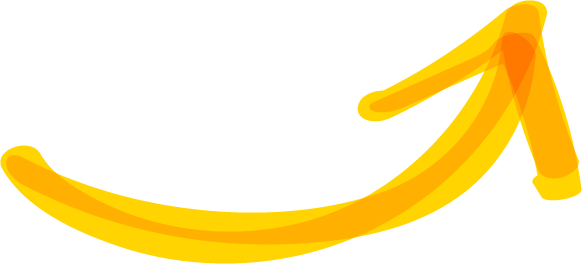 Sea estimulado y reciba información sobre el resultado de su tarea
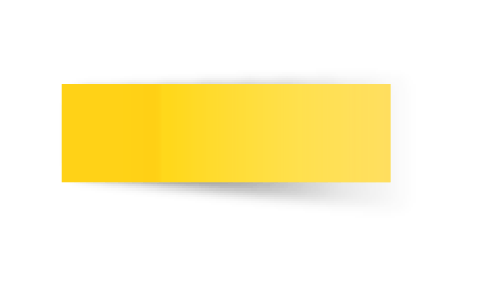 Pablo como docente
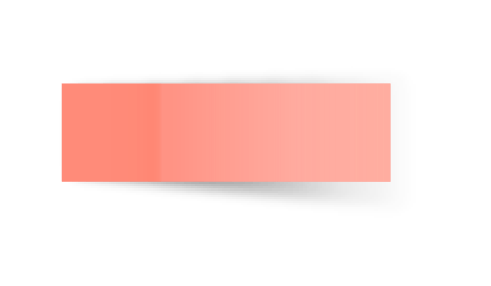 Pablo
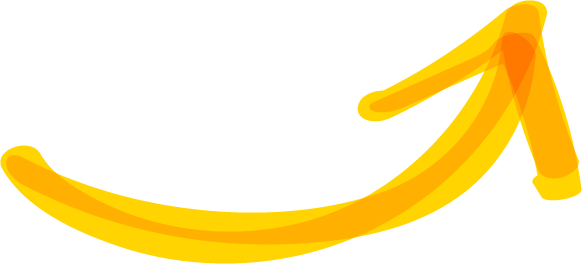 “paternidad” y “maternidad” espiritual
“hijos” a sus discípulos

Su objetivo es presentar perfecto en Cristo Jesús a todo hombre (Col 1:28)
Pablo
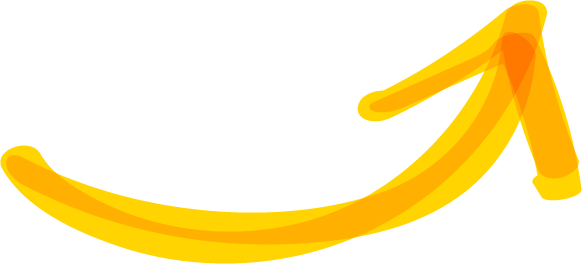 Imitación
Exhortación
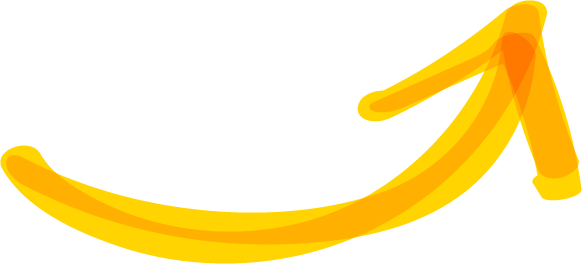 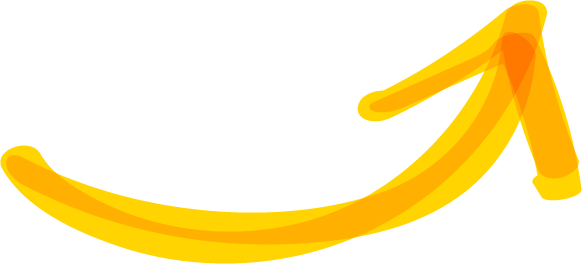 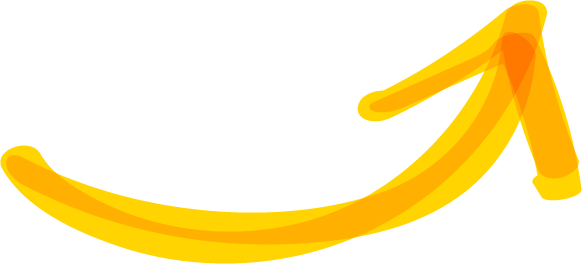 Identificación
Participación
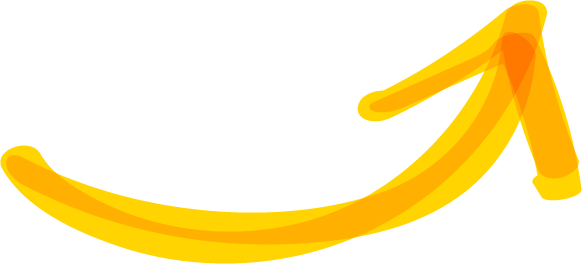 Pablo
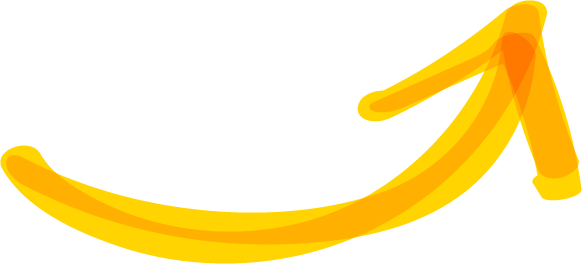 -Como padre espiritual Pablo hace un llamamiento a que lo imiten
	1 Corintios 4:16;11:1
	Filipenses 3:17
	1Tesalonicenses 1:6-7
	2Tesalonicenses 3:7,9

-Sed imitadores de mí, como yo de Cristo
-La forma en que él vivía la vida en Cristo servía de modelo
Imitación
Pablo
-Pablo invierte tiempo y esfuerzo hacia quienes discipula, se identifica con ellos, y les explica aún lo importante que ellos son para él 
(Gálatas 4:19; 1Tesalonisenses 2:7,8,11,12)

-Pablo se acerca a ellos, se quedaba con ellos, convivía, se daba a ellos, y no solo llegaba a dar un mensaje y se iba
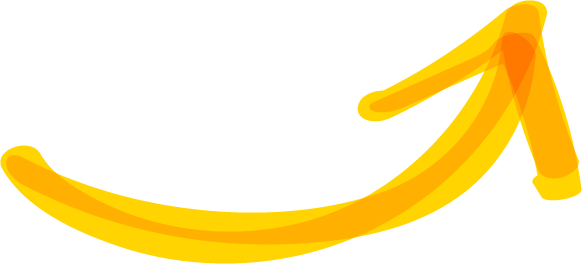 Identificación
Pablo
-Tal como un entrenador descubre, desarrolla y entrena el potencial de aquellos a su cargo

-Pablo exhorta a Timoteo a vivir según el llamamiento que ha recibido, lo motiva a cumplir su ministerio y lo respalda con su propio ejemplo (2Timoteo 4:5-7)

-Probando y equivocándose
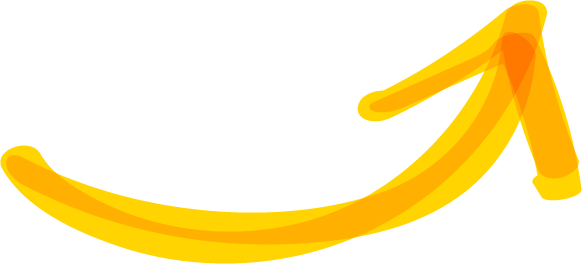 Exhortación
Pablo
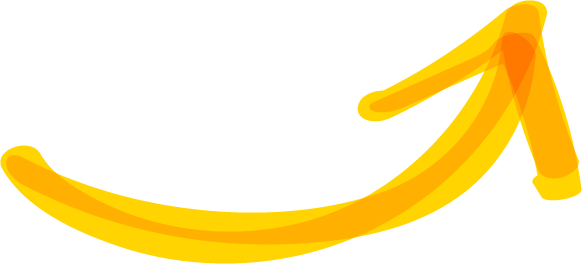 -Los discípulos han madurado y Pablo ya no solamente es quien edifica, sino que ahora existe una edificación mutua 
(Romanos 1:11-12)

-Pablo ve a sus discípulos como colaboradores en el Evangelio
Participación
Pablo
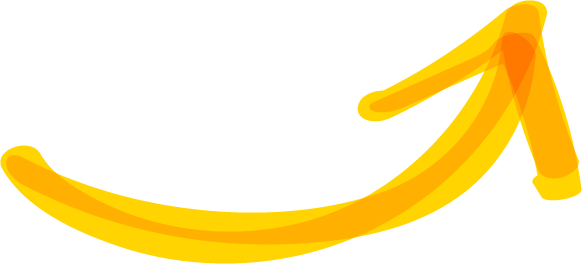 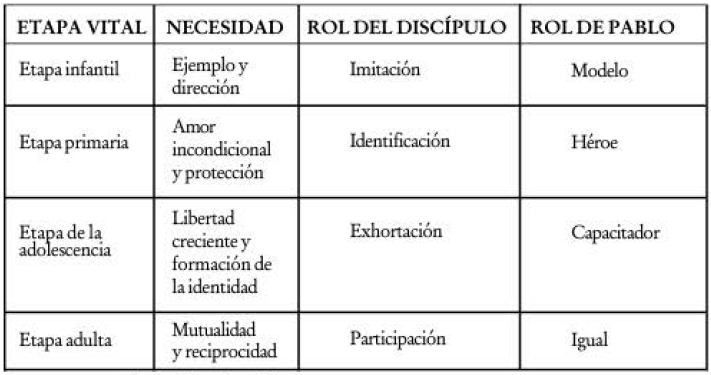 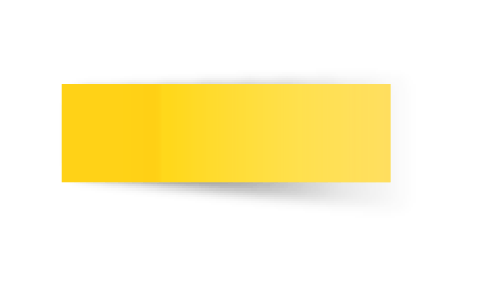 Jesús como docente
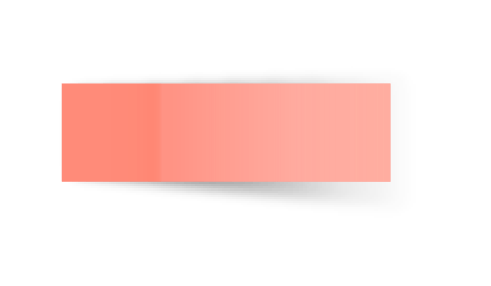 Jesús
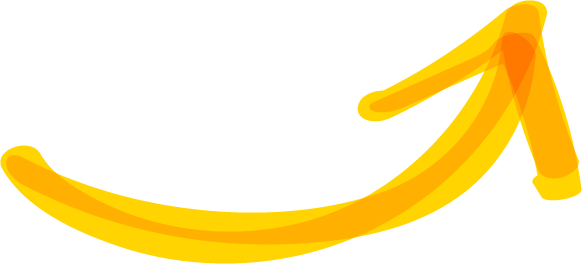 Pre-discipulado
El maestro alentador
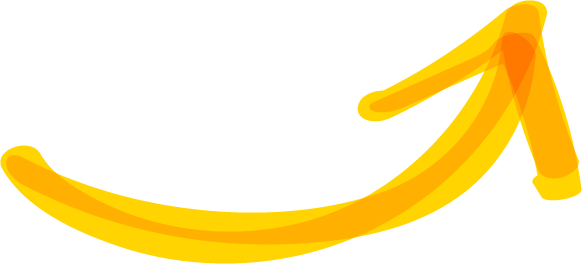 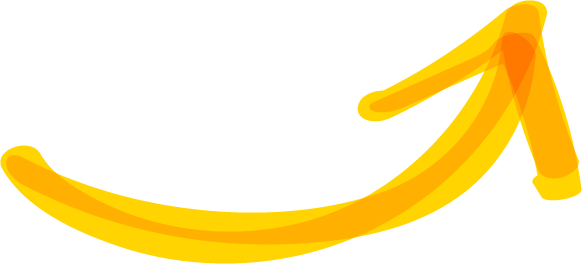 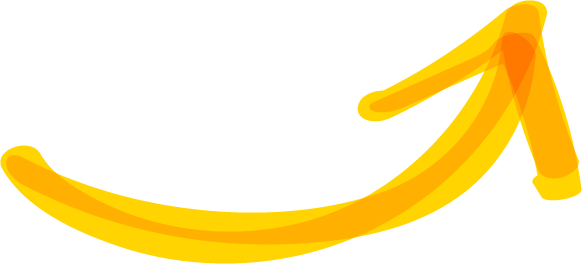 El ejemplo vivo
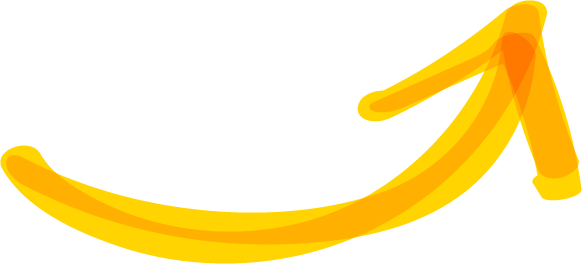 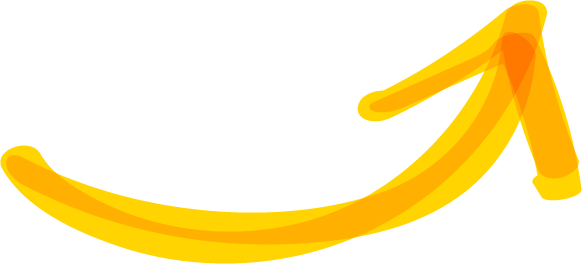 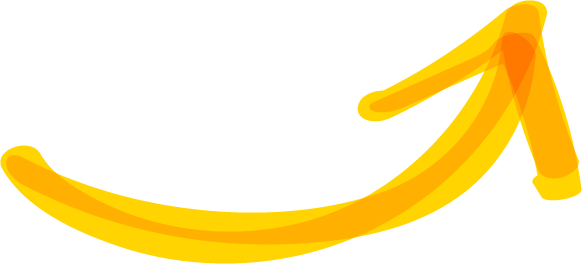 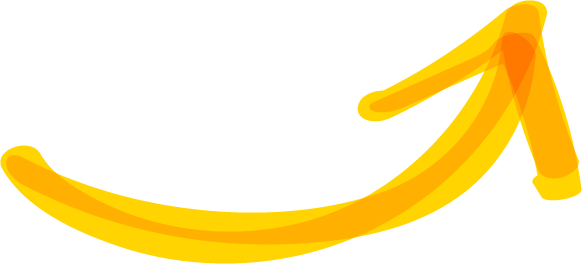 Delega
El maestro provocador
Jesús
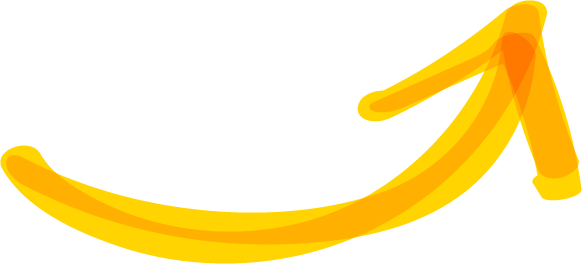 -Los discípulos están observando

-Hay una diferencia entre “venid y ver” a “sígueme”

-El discipulado comienza cuando los llama a seguirle
Pre-discipulado
Jesús
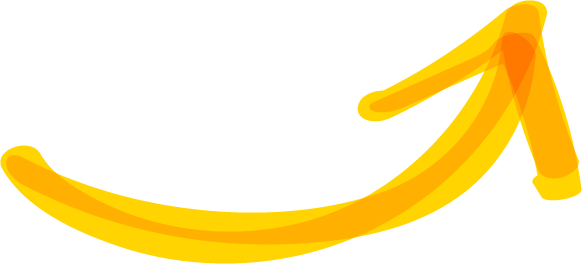 -Los discípulos comprendían la naturaleza del ministerio y la misión de Jesús

-El líder dirige mucho. Marca pautas y define roles

-Los discípulos lo observaban y estudiaban
“Yo hago, tú miras”
El ejemplo vivo
Jesús
-Jesús instruye y hace preguntas a sus apóstoles en privado para confundirles y obligarles a pensar y a modificar su forma de ver las cosas

-Jesús sigue al mando pero anima a los discípulos a interactuar

-Que se den cuenta del precio de seguir a Jesús
“Yo hago y tú me ayudas”
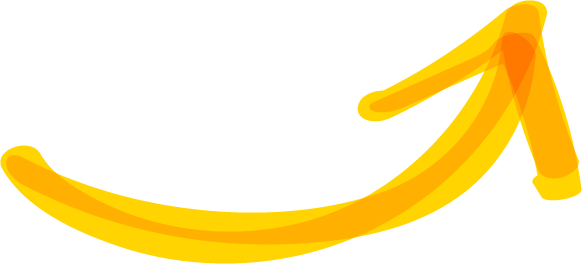 El maestro provocador
Jesús
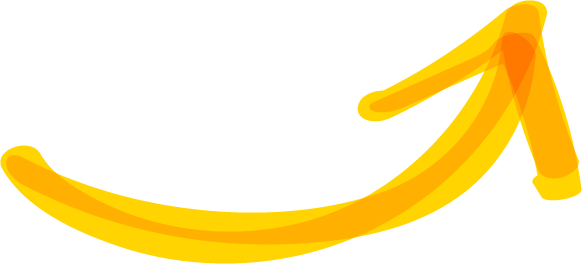 -Jesús envía a sus discípulos a ministrar

-Pasó tiempo desde que Jesús los escogió hasta que ellos asumieran esa responsabilidad

-Jesús quiso que asumieran ese rol poco a poco
“Tú haces y yo te ayudo”
Dio instrucciones, autoridad y expectativas claras
El maestro alentador
Jesús
-Jesús se dedicó a preparar a los 12 para que llevaran su misión cuando Él volviera al Padre

-Llegó el momento de enviar a sus discípulos a cumplir su misión de hacer discípulos

-Jesús deja claro que el centro de su trabajo fue preparar a los discípulos para asumir el liderazgo bajo la guía del Espíritu Santo 
“Tú haces y yo miro”
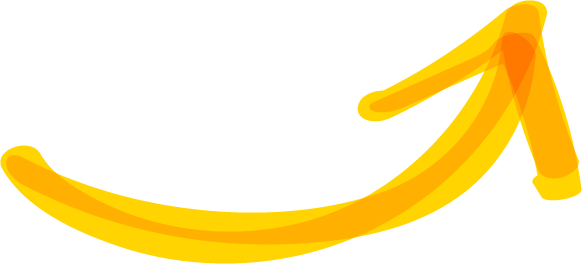 Delega
Jesús
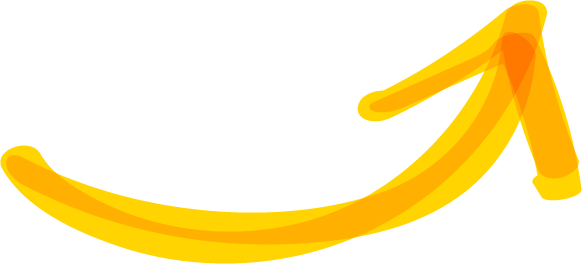 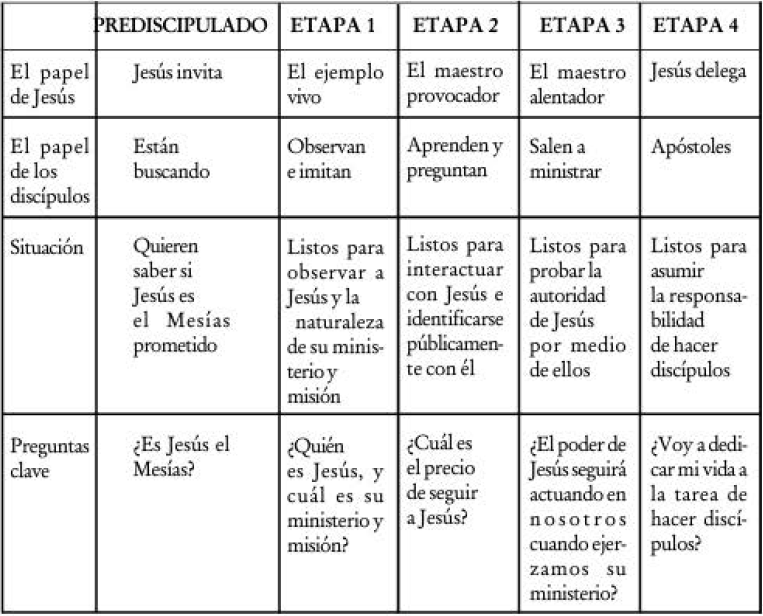 Bibliografía
Ogden, G (2006) Discipulado que transforma: el modelo de Jesús. Barcelona, España: Editorial Clie.Standaert, R., Troch, F. (2011) Aprender a enseñar: una introducción a la didáctica general. Ecuador: Asociación Flamenca de Cooperación al Desarrollo y Asistencia
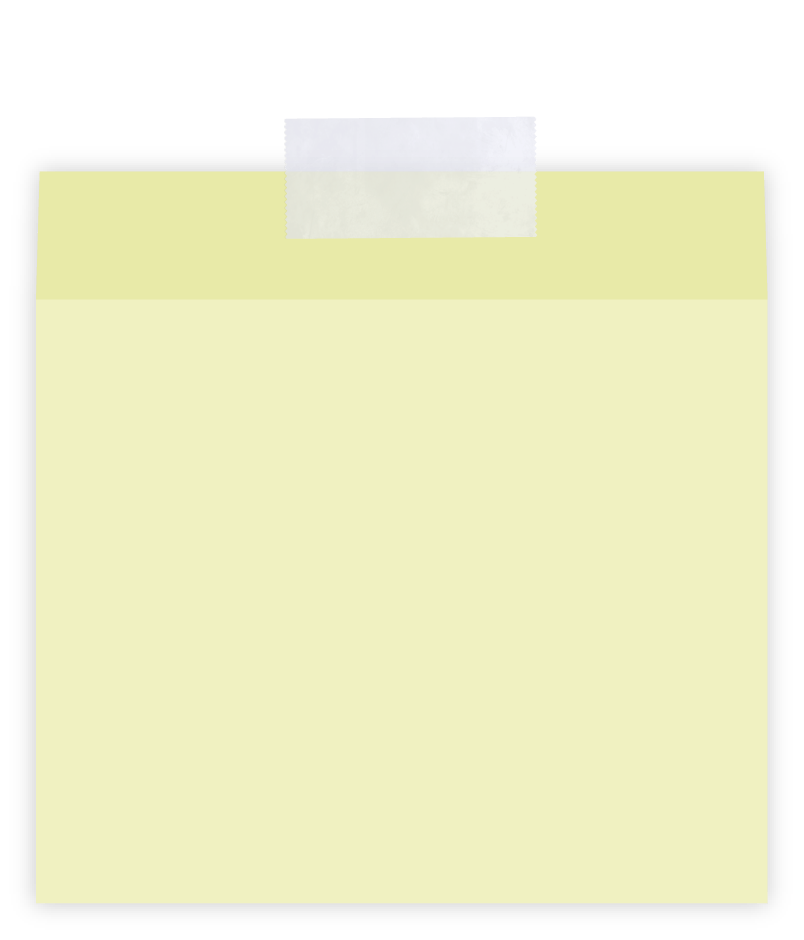